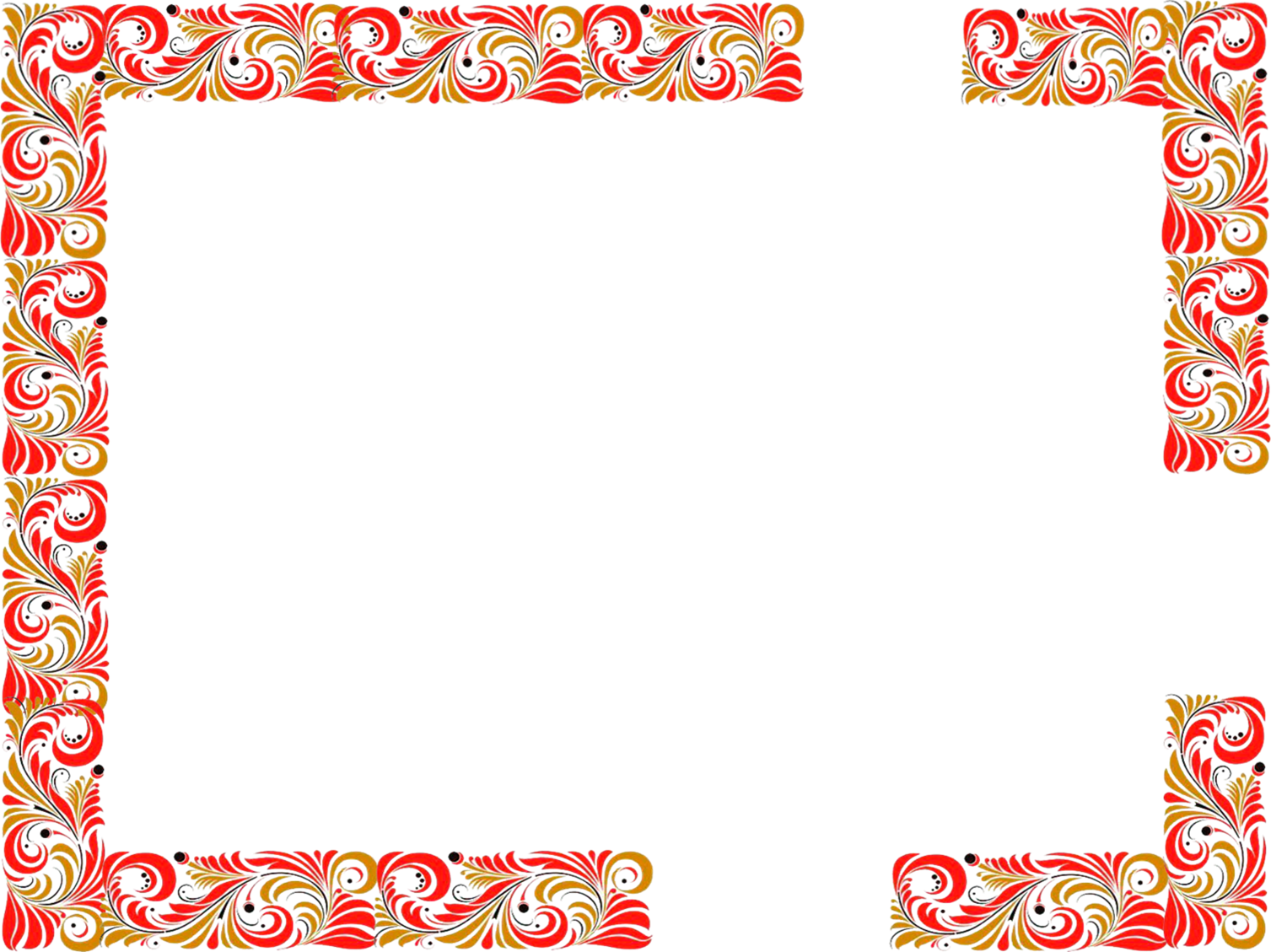 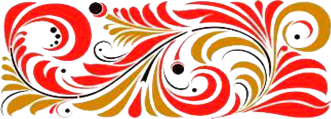 Дидактическая игра: 
«Найди пару»
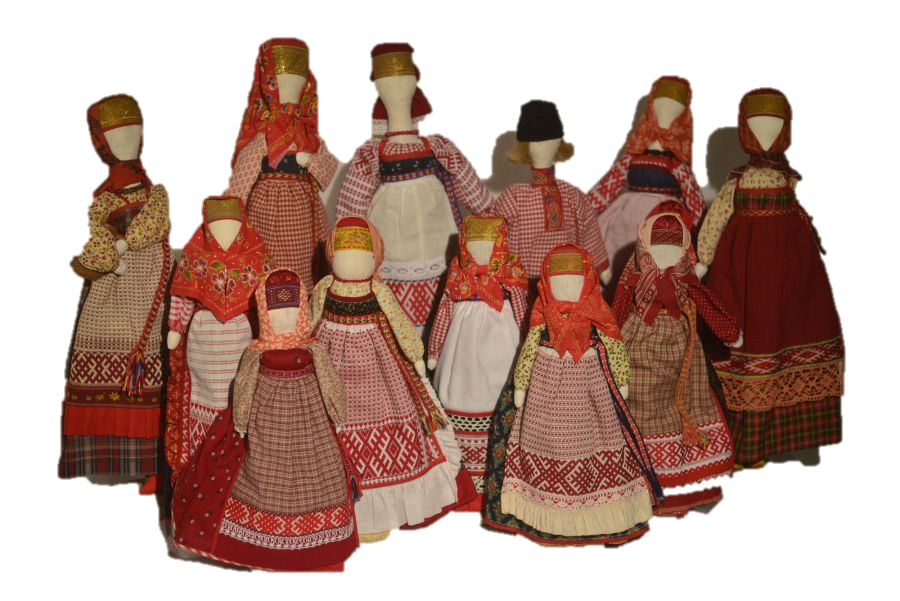 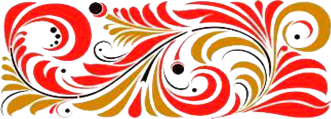 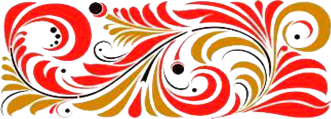 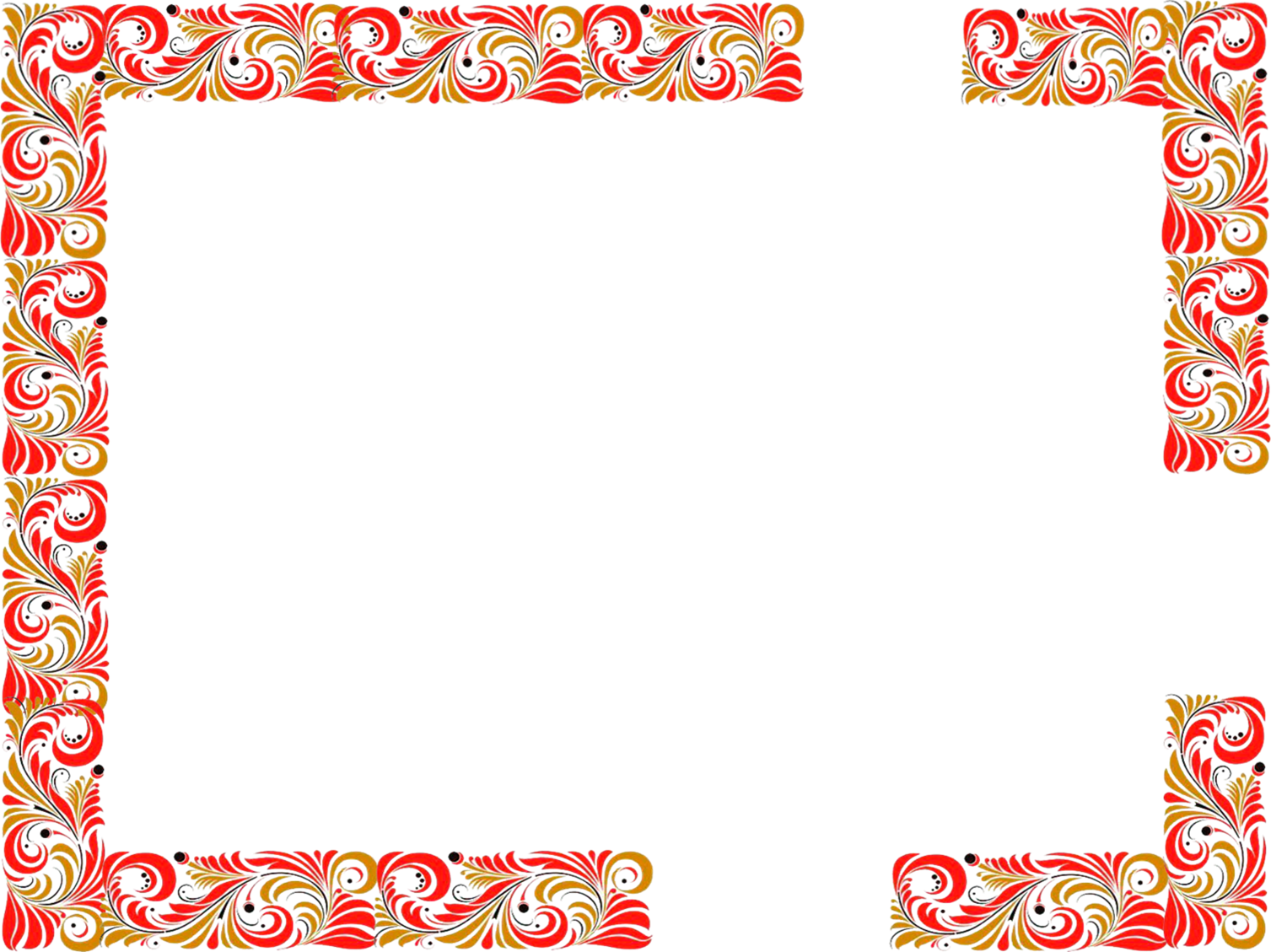 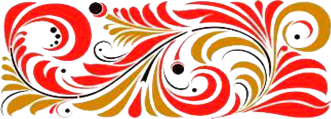 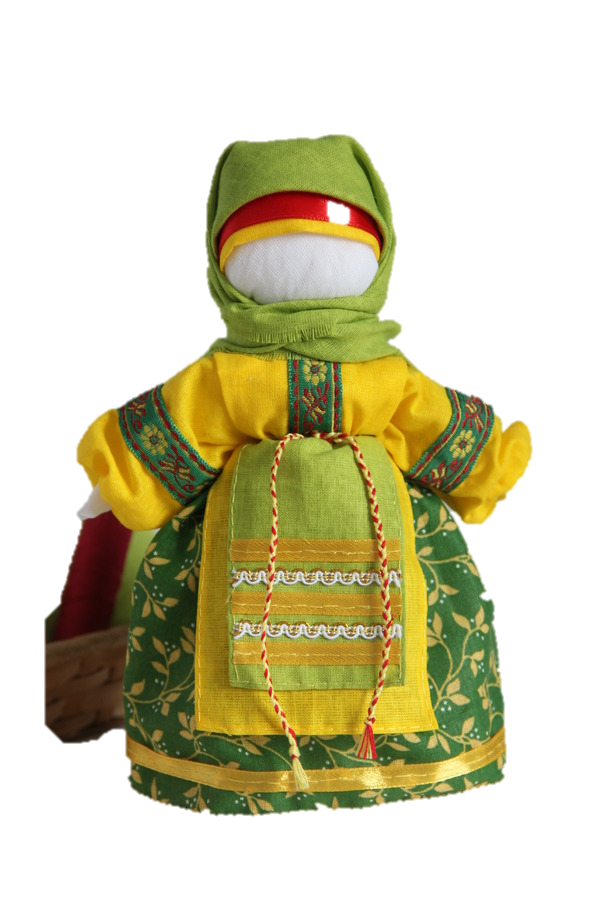 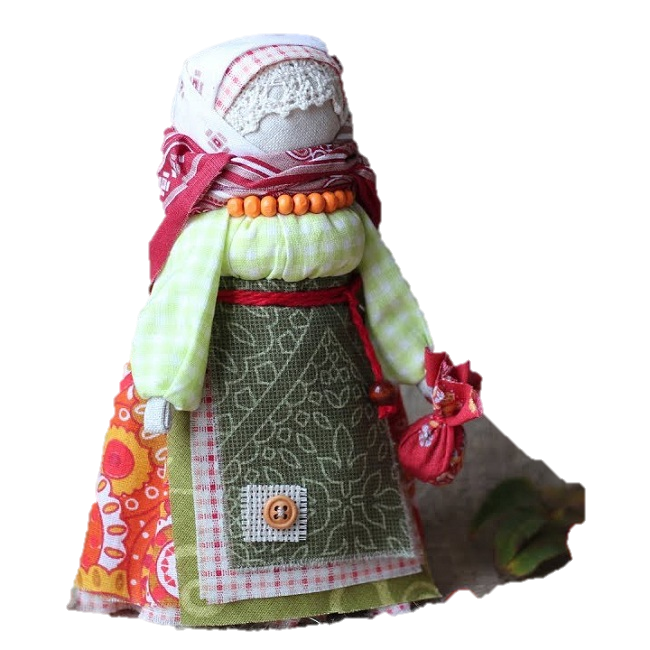 Старт
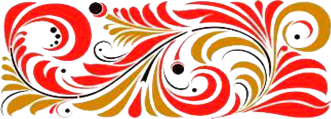 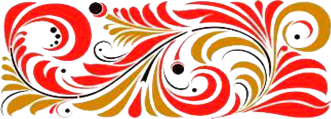